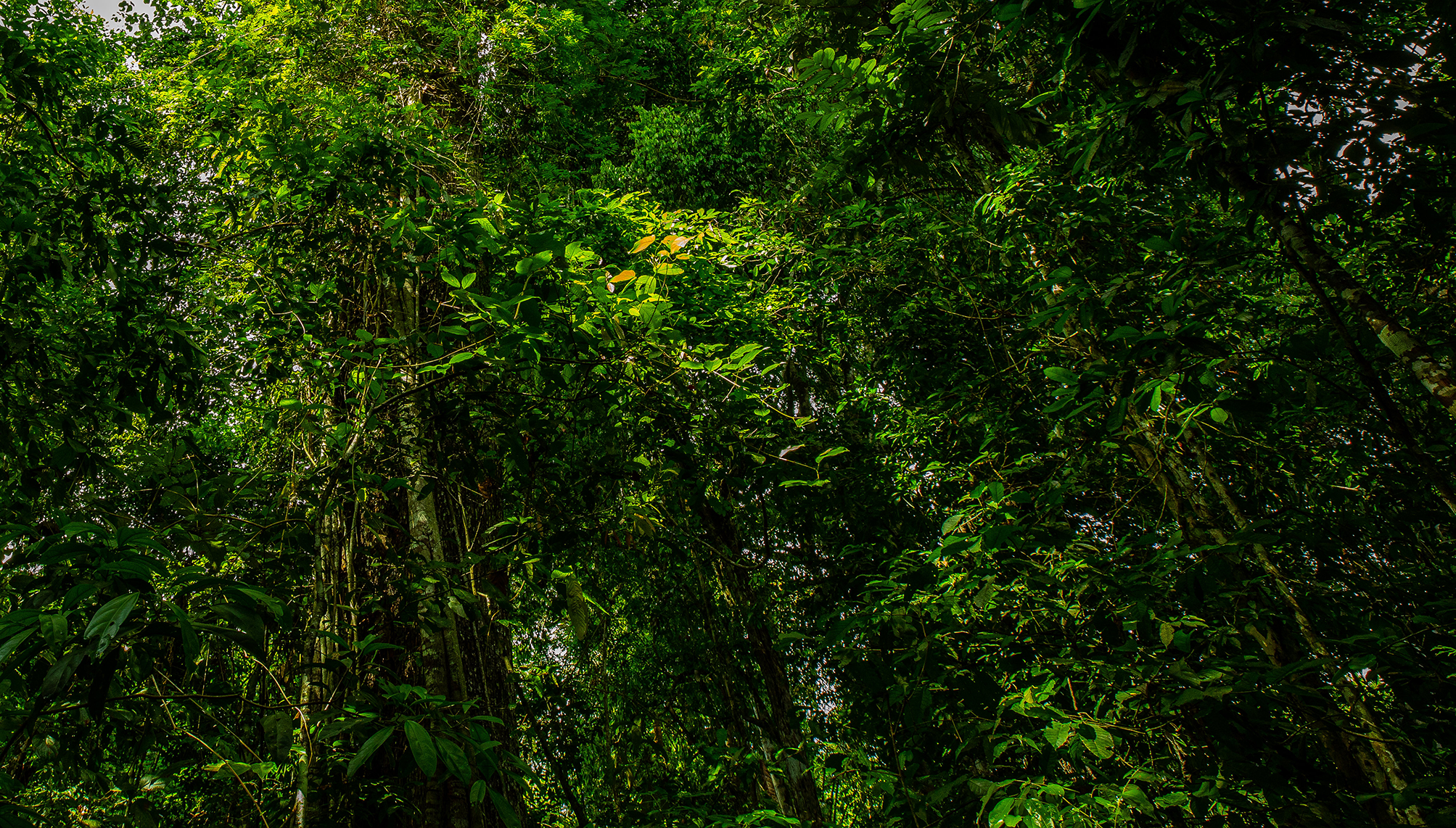 GREEN BRAZILIAN INDUSTRY
SUSTAINABLE INITIATIVE
DEVELOPING A SUSTAINABLE SOLID-STATE BATTERY INDUSTRY IN BRAZIL
BRAZIL
SOUTH AMERICA
BRAZILIAN INDUSTRY
GREEN PROJECTS
GREEN  |  BRAZILIAN INDUSTRY
DEVELOPING A SUSTAINABLE SOLID-STATE BATTERY INDUSTRY IN BRAZIL
OBJECTIVE
To design and produce a sustainable solid-state battery in Brazil to lower production costs, reduce GHG emissions, avoid the use of cobalt, and strengthen a sustainable supply chain in the context of a circular economy.
DESCRIPTION
Development of a sustainable solid-state battery industry in Brazil, comprising the design and production of a solid-state battery that is environmentally friendly, cost-effective, and socially responsible.
Includes research and development, production scale-up, and the establishment of a sustainable supply chain for the production of SSB.
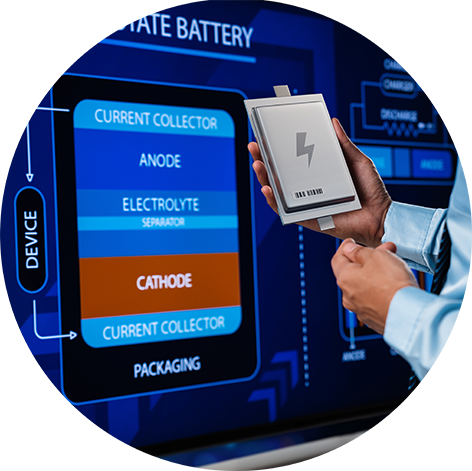 GREEN  |  BRAZILIAN INDUSTRY
DEVELOPING A SUSTAINABLE SOLID-STATE BATTERY INDUSTRY IN BRAZIL
KEY ACTIVITIES
Conduct market studies for solid-state batteries. 
Conduct research and development work.
Establish a pilot production line for the SSB, and optimize the production process to reduce costs and increase efficiency.
Scale up production and establish partnerships with suppliers and manufacturers. 
Develop and implement a circular economy strategy for the production of the battery, with the use of recycled materials and a closed-loop production process.
Conduct outreach and communication activities on the benefits of SSB.
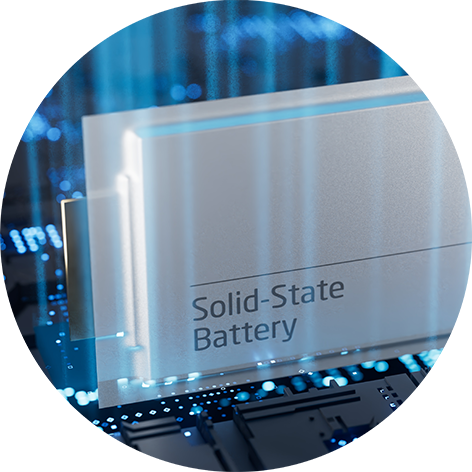 GREEN  |  BRAZILIAN INDUSTRY
DEVELOPING A SUSTAINABLE SOLID-STATE BATTERY INDUSTRY IN BRAZIL
EXPECTED OUTCOMES
Development of a solid-state battery industry in Brazil
Establishment of a sustainable supply chain for solid-state batteries production (focus on a circular economy and the use of recycled materials)
Reduction in GHG emissions associated with the production of solid-state batteries
Creation of new jobs and economic growth
Partnerships with other countries to promote the development of a value chain for SSB production.
PROJECT COSTS
TIMELINE
US$ 20 MILLION
4 YEARS
GREEN  |  BRAZILIAN INDUSTRY
DEVELOPING A SUSTAINABLE SOLID-STATE BATTERY INDUSTRY IN BRAZIL
PARTNERS ALREADY COMMITTED
SENAI INNOVATION INSTITUTE IN ELECTROCHEMISTRY. 
THE FEDERATION OF INDUSTRIES OF THE STATE OF PARANÁ (FIEP).  
COMPANHIA BRASILEIRA DE METALURGIA E MINERAÇÃO (CBMM), a large Brazilian mining and metallurgy company.  
WEG, a large Brazilian maker of electric equipment. 
TUPY, a large Brazilian company in the field of structural components. 
BMW, a large German multinational manufacturer of luxury vehicles and motorcycles. 
COMPANHIA BRASILEIRA DE LÍTIO (Brazilian Lithium Company, CBL), a Brazilian company in the underground mining of lithium. 
VOLKSWAGEN, a large German car maker.
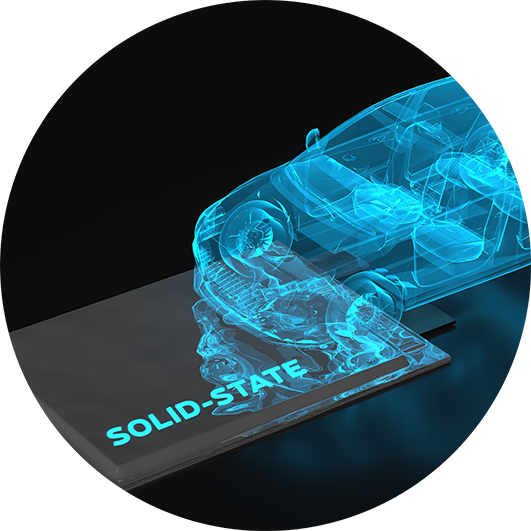 GREEN  |  BRAZILIAN INDUSTRY
DEVELOPING A SUSTAINABLE SOLID-STATE BATTERY INDUSTRY IN BRAZIL
KEY BENEFITS
The project will be instrumental in establishing an SSB industry, with a focus on cost-effectiveness, low GHG emissions, avoidance of cobalt, and social responsibility.  
Because the electrical energy consumed in Brazil is 85 percent from renewable sources, any energy-intensive product made in Brazil is inherently greener than in many other countries. 
By producing SSB in Brazil, the project will contribute to the development of a circular economy and to climate change goals.
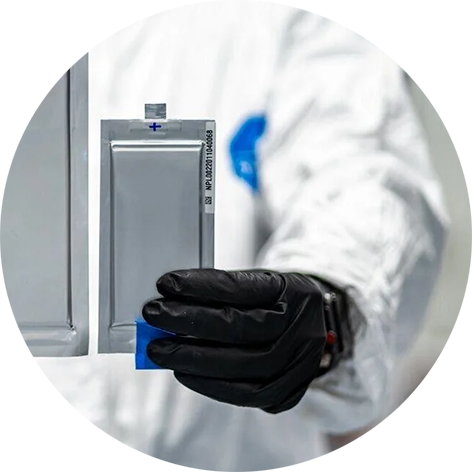 INVESTMENT OPPORTUNITIES
Patents and royalties.
Customized project financing schemes. 
Technology transfer and development cooperation support.
WE ARE COMMITTED TO SUSTAINABILITY AND THE REGENERATION OF THE PLANET.
To learn more: Brazilian National Confederation of Industry (CNI)
GREEN  |  BRAZILIAN INDUSTRY